PowerPoint Slides
Basic Computer Architecture
Prof. Smruti Ranjan Sarangi IIT Delhi
Chapter 5:  x86 Assembly Language
2nd version
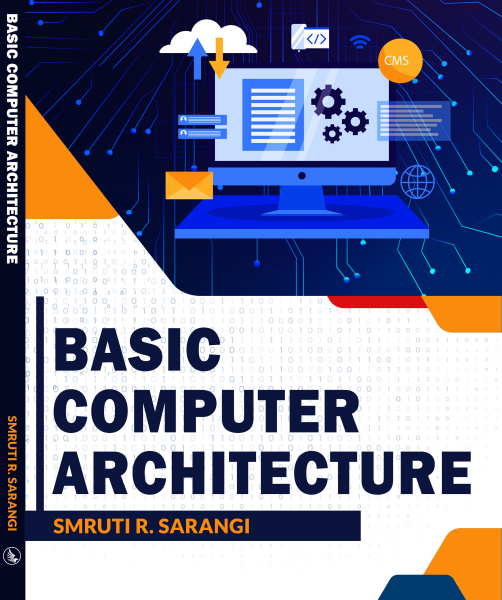 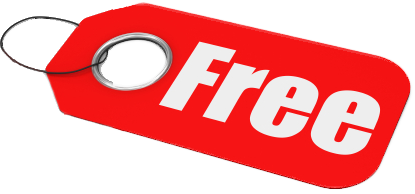 www.basiccomparch.com
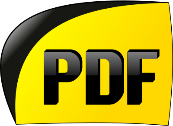 Download the pdf of the book
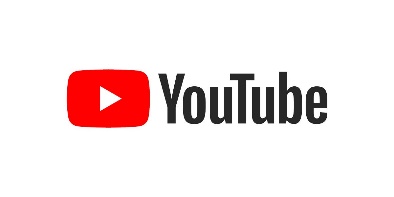 videos
Slides, software, solution manual
The pdf version of the book and all the learning resources can be freely downloaded from the website: www.basiccomparch.com
Print version 
(Publisher: WhiteFalcon, 2021)
Available on e-commerce sites.
Overview of the x86 ISA
It is not one ISA
It is a family of ISAs
The great-grandfather in the family
Is the 8-bit 8080 microprocessor used in the mid-seventies
The grandfather is the 16-bit 8086 microprocessor released in 1978
The parents are the 32 bit processors : 80386, 80486, Pentium, and Pentium IV
The current generation of processors are 64 bit processors : Intel Core i3, i5, i7
Main Features of the x86 ISA
It is a CISC ISA
Has more than 300+ instructions
Instructions can have a source/ destination memory operand
Uses the stack for passing arguments, and return addresses
Uses segmented memory
Outline
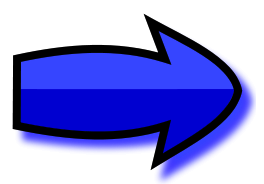 x86 Machine Model
Simple Integer Instructions
Branch Instructions
Advanced Memory Instructions
Floating Point Instructions
Encoding the x86 ISA
View of Registers
Modern Intel machines are still ISA compatible with the arcane 16 bit 8086 processor
In fact, due to market requirements, a 64 bit processor needs to be ISA compatible with all 32 bit, and 16 bit ISAs
What do we do with registers?
Do we define a new set of registers for each type of x86 ISA?    ANSWER : NO
View of Registers – II
Consider the 16 bit x86 ISA – It has 8 registers: ax, bx, cx, dx, sp, bp, si, di
Should we keep the old registers, and create a new set of registers in a 32 bit processor?
NO – Widen the 16 bit registers to 32 bits.
If the processor is running a 16 bit program, then it uses the lower 16 bits of every 32 bit register.
View of Registers – III
64 bits
32 bits
16 bits
ax
rax
eax
bx
rbx
ebx
8 registers
64, 32, 16
bit variants
cx
rcx
ecx
dx
rdx
edx
sp
rsp
esp
bp
rbp
ebp
si
rsi
esi
di
rdi
edi
The 64 bit ISA has
8 extra registers
r8 - r15
r8
r9
r15
x86 can even Support 8 bit Registers
ax
ah
al
bx
bl
bh
cx
cl
ch
dx
dl
dh
For the first four 16 bit registers
The lower 8 bits are represented by : al, bl, cl, dl
The upper 8 bits are represented by : ah, bh, ch, dh
Field
Condition
Semantics
OF
Overflow
Set on an overflow
CF
Carry flag
Set on a carry or borrow
ZF
Zero flag
Set when the result is a 0,or the
comparison leads to an equality
SF
Sign flag
Sign bit of the result
x86 Flags Registers and PC
Fields in the flags register
Similar to the SimpleRisc flags register
It has 16 bit, 32 bit, and 64 bit variants
The PC is known as IP (instruction pointer)
64 bits
32 bits
16 bits
flags
rflags
eflags
ip
rip
eip
Floating-point Registers
FP register
stack
st0
st1
st0
st2
st0
st3
st4
st5
st6
st7
x86 has 8 (80 bit) floating-point registers
st0 – st7
They are also arranged as a stack
st0 is the top of the stack
We can perform both register operations, as well as stack operations
View of Memory
x86 follows a segmented memory model
Each address in x86 is actually an offset from the start of the segment.
For example, an instruction address is an offset in the code segment
The starting address of the code segment is maintained in a code segment (CS) register
CS Register
Address
memory
Conceptual View
Segmentation in x86
16 bit segment registers
es
cs
ss
fs
gs
ds
x86 has 6 different segment registers
Each register is 16 bits wide
Code segment (cs), data segment (ds), stack segment (ss), extra segment (es), extra segment 1 (fs), extra segment 2 (gs)
Segmented vs Linear Memory Model
In a linear memory model (e.g. SimpleRisc, ARM) the address specified in the instruction is sent to the memory system
There are no segment registers
What are the advantages of a segmented memory model?
The contents of the segment registers can be changed by the operating system at runtime.
Can map the text section(code) to another part of memory, or in principle to other devices also (discussed in Chapter 10)
Stores cannot modify the instructions in the text section. REASON : Stores use the data segment, and instructions use the code segment
How does Segmentation Work
The segment registers nowadays contain an offset into a segment descriptor table
Because, 16 bits are not sufficient to store a memory address
Modern x86 processors have two kinds of segment descriptor tables
LDT (Local Descriptor Table), 1 per process, typically not used nowadays
GDT (Global Descriptor Table), contains 8191 entries
Each entry in these tables contains the starting address of the segment
Segment Descriptor Cache
Every memory access needs to access the GDT or LDT :  VERY SLOW
Use a segment descriptor cache (SDC) at each processor that stores a copy of the relevant entries in the GDT
Lookup the SDC first
If an entry is not there, send a request to the GDT
Quick, fast, and efficient
Memory Addressing Mode
x86 supports a base, a scaled index and an offset (known as the displacement)
Each of the fields is optional
Memory operand
Value of the address 
(in register transfer notation)
Addressing mode
[eax]
eax
register-indirect
[eax + ecx*2]
eax + 2 * ecx
base-scaled-index
[eax + ecx*2 - 32]
eax + 2* ecx - 32
base-scaled-index-offset
[edx - 12]
edx - 12
base-offset
[edx*2]
edx * 2
scaled-index
[0xFFE13342]
0xFFE13342
memory-direct
Examples of Addressing Modes
x86 supports memory direct addressing
The address can just be the index
It can be a combination of the base, scaled index, and displacement
Outline
x86 Machine Model
Simple Integer Instructions
Branch Instructions
Advanced Memory Instructions
Floating Point Instructions
Encoding the x86 ISA
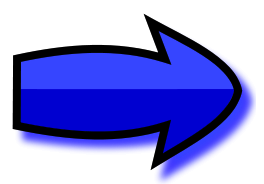 Basic x86 Assembly
We shall use the NASM assembler in this book
Available at : http://www.nasm.us
Generic structure of an assembly statement
<label> : <assembly instruction> ; <comment>
Comments are preceded by a ;
x86 assembly instructions
Typically in the 1 and 2 address format
2 address format : <instruction> <operand 1> <operand 2>
<operand 1> is typically both the source and destination
Basic x86 Assembly – II
Rules for operands (for most instructions)
Both the operands can be a register
At most one of them can be an immediate
At most one of them can be a memory location
A memory operand is encapsulated in []
Rules for immediates
The size of an immediate is equal to the size of the memory address
For example, for a 32 bit machine, the maximum size of an immediate is 32 bits
Basic x86 Assembly – III
We shall use the 32 bit flavour of x86 in this book
Readers can seamlessly write 16 bit x86 programs
Simply use the registers : ax, bx, cx, dx, sp, bp, si, di
Readers can also write 64 bit programs by using the registers : rax, rbx, rcx, rdx, rsp, rbp, rsi, rdi, and r8 – r15
Semantics
Example
Explanation
mov (reg/mem),  (reg/mem/imm)
mov eax, ebx
eax ← ebx
The mov instruction
Extremely versatile instruction
Can be used to load an immediate
Load and store values to memory
Move values between registers
Example
mov ebx, [esp – eax*4 - 12]
Semantics
Example
Explanation
movsx reg, (reg/mem)
movsx eax,bx
eax ← sign extend(bx), the second
operand is either 8 or 16 bits
movzx reg, (reg/mem)
movsx eax,bx
eax ← zero extend(bx), the second
operand is either 8 or 16 bits
movsx and movzx instructions
The regular mov instruction assumes that the source and destination have the same size
The movsx and movzx instructions replace the MSB bits by the sign bit, or zeros respectively
Exchange Instruction
Semantics
Example
Explanation
xchg (reg/mem), (reg/mem)
xchg eax, [eax + edi]
swap the contents of eax
and [eax + edi]
Exchanges the contents of <operand 1> and <operand 2>
Semantics
Example
Explanation
push (reg/mem/imm)
push ecx
temp ← ecx; esp ← esp - 4; [esp] ← temp
pop (reg/mem)
pop ecx
temp ← [esp]; esp ← esp + 4; ecx ← temp
Stack push and pop Instructions
An x86 processor is aware of the stack
It is aware that the stack pointer is stored in the register, esp
The push instruction decrements the stack pointer
The pop instruction increments the stack pointer and returns the contents at the top of the stack
Specifying Memory Operand Sizes
The processor knows the size of a register operand from its name
eax is a 32 bit operand
ax is a 16 bit operand
What about memory operands ?
push [eax] → How many bytes need to be pushed ?
Solution : Use a modifier
push dword [eax] ; pushes 32 bits
Similarly, we need to use modifiers for other instructions such as pop (when the number of bytes to be transferred are not known)
Modifier
Size
byte
8 bits
word
16 bits
dword
32 bits
qword
64 bits
Modifiers
What is the value of ebx in this code snippet? 

mov eax, 10
mov [esp], eax
push dword [esp]
mov ebx, [esp]


Answer: 10
Semantics
Example
Explanation
add (reg/mem), (reg/mem/imm)
add eax, ebx
eax ← eax + ebx
sub (reg/mem), (reg/mem/imm)
sub eax, ebx
eax ← eax - ebx
adc (reg/mem), (reg/mem/imm)
adc eax, ebx
eax ← eax + ebx + (carry bit)
sbb (reg/mem), (reg/mem/imm)
sbb eax, ebx
eax ← eax - ebx - (carry bit)
ALU Instructions
All of these are 2 operand instructions
The first operand is both the source and destination
Example : Add registers eax, and ebx. Save the result in ecx
add eax, ebx
mov ecx, eax
Semantics
Example
Explanation
inc (reg/mem)
inc edx
edx ← edx + 1
dec  (reg/mem)
dec edx
edx ← edx - 1
neg  (reg/mem)
neg edx
edx ← -1 * edx
Single Operand ALU Instructions
Write an x86 assembly code snippet to compute: eax = -1 * (eax + 1).
Answer:

inc eax
neg eax
Semantics
Example
Explanation
cmp (reg/mem), (reg/mem/imm)
cmp eax, [ebx+4]
compare the values in eax, and
[ebx+4], and set the flags
cmp (reg/mem), (reg/mem/imm)
cmp ecx, 10
compare the content of ecx with
10, and set the flags
Compare Instruction
Similar to SimpleRisc, the cmp instruction sets the flags
Semantics
Example
Explanation
imul ecx
imul ecx, [eax + 4]
imul ecx, [eax + 4], 5
idiv ebx
edx:eax ← eax * ecx
ecx ← ecx * [eax + 4]
ecx ← [eax + 4] * 5
Divide (edx:eax) by the contents
of ebx; eax contains the quotient,
and edx contains the remainder.
imul (reg/mem)
imul reg, (reg/mem)
imul reg, (reg/mem), imm
idiv (reg/mem)
Multiplication and Division Instructions
The imul instruction has three variants
1 operand form → Saves the 64 bit result in edx:eax
eax contains the lower 32 bits, and edx contains the upper 32 bits
Semantics
Example
Explanation
imul ecx
imul ecx, [eax + 4]
imul ecx, [eax + 4], 5
idiv ebx
edx:eax ← eax * ecx
ecx ← ecx * [eax + 4]
ecx ← [eax + 4] * 5
Divide (edx:eax) by the contents
of ebx; eax contains the quotient,
and edx contains the remainder.
imul (reg/mem)
imul reg, (reg/mem)
imul reg, (reg/mem), imm
idiv (reg/mem)
imul Instruction - II
2 operand form
The first operand (source and destination) has to be a register
The second operand can either be a register or memory location
Semantics
Example
Explanation
imul ecx
imul ecx, [eax + 4]
imul ecx, [eax + 4], 5
idiv ebx
edx:eax ← eax * ecx
ecx ← ecx * [eax + 4]
ecx ← [eax + 4] * 5
Divide (edx:eax) by the contents
of ebx; eax contains the quotient,
and edx contains the remainder.
imul (reg/mem)
imul reg, (reg/mem)
imul reg, (reg/mem), imm
idiv (reg/mem)
imul Instruction - III
3 operand form
First operand (destination) → register
First source operand (register or memory)
Second source operand (immediate)
idiv Instruction
Semantics
Example
Explanation
Divide (edx:eax) by the contents
of ebx; eax contains the quotient,
and edx contains the remainder.
idiv ebx
idiv (reg/mem)
Takes a single operand (register or memory)
Dividend is contained in edx:eax
edx contains the upper 32 bits
eax contains the lower 32 bits
The input operand contains the divisor
eax contains the quotient
edx contains the remainder
While dividing by a negative number (set edx to -1 for sign extension)
Example
Write an assembly code snippet to divide -50 by 3. Save the quotient in
eax, and remainder in edx.

Answer:

mov edx, -1
mov eax, -50
mov ebx, 3
idiv ebx

	At the end eax contains -16, and edx contains -2.
Semantics
Example
Explanation
and (reg/mem), (reg/mem/imm)
or (reg/mem), (reg/mem/imm)
xor (reg/mem), (reg/mem/imm)
not (reg/mem)
and eax, ebx
or eax, ebx
xor eax, ebx
not eax
eax ← eax AND ebx
eax ← eax OR ebx
eax ← eax XOR ebx
eax ← ∼ eax
Logical Instructions
and, or, and xor are standard 2 operand ALU instructions where the first operand is also the destination
The not instruction is a 1 operand instruction
Semantics
Example
Explanation
sar (reg/mem), imm
shr (reg/mem), imm
sal/shl (reg/mem), imm
sar eax, 3
shr eax, 3
sal eax, 2
eax ← eax >> 3
eax ← eax >>> 3
eax ← eax  << 2
Shift Instructions
sar (shift arithmetic right)
shr (shift logical right)
sal/shl (shift left)
The second operand(shift amount) needs to be an immediate
Example
What is the output of this code snippet?

mov eax, 0xdeadfeed
sar eax, 4

Answer:   0xfdeadfee


What is the output of this code snippet?

mov eax, 0xdeadfeed
shr eax, 4

Answer:   0xdeadfee
Outline
x86 Machine Model
Simple Integer Instructions
Branch Instructions
Advanced Memory Instructions
Floating Point Instructions
Encoding the x86 ISA
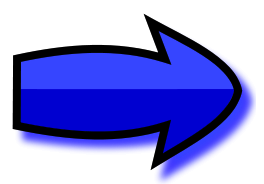 Semantics
Example
Explanation
jmp < label >
j< condcode >
jmp .foo
j< condcode > .foo
jump to .foo
jump to .foo if the < condcode > condition
is satisfied
Simple Branch Instructions
jmp is a simple unconditional branch instruction
The conditional branches are of the form : j<condcode> such as jeq, jne
Condition code
Meaning
o
Overflow
no
No overflow
b
Below (unsigned less than)
nb
Not below (unsigned greater than or equal to)
e/z
Equal or zero
ne/nz
Not equal or not zero
be
Below or equal (unsigned less than or equal)
Sign bit is 1 (negative)
s
ns
Sign bit is 0 (0 or positive)
Less than (signed less than)
l
le
Less than or equal (signed)
Greater than (signed)
g
Greater than or equal (signed)
ge
Condition Codes in x86
Example : Test if a number in eax is prime. Put the result in eax
x86 assembly code
mov ebx, 2	; starting index
		mov ecx, eax	; ecx contains the original number
.loop:
		mov edx, 0	; required for correct division
		idiv ebx
		cmp edx, 0	; compare the remainder
		je .notprime 	; number is composite
		inc ebx
		mov eax, ecx 	; set the value of eax again
		cmp ebx, eax 	; compare the index and the number
		jl .loop

		; end of the loop
		mov eax, 1 	; number is prime
		jmp .exit 	; exit
.notprime:
		mov eax, 0
.exit:
Semantics
Example
Explanation
call < label >

ret
call .foo

ret
Push the return address on the stack.
Jump to the label .foo.
Return to the address saved on the top
of the stack, and pop the entry
Function Call and Return Instructions
The call instruction jumps to the <label>, and pushes the return address on the stack
Pops the stack top (assume it contains the return address)
What does a typical function do ?
Extracts the arguments from the stack
Creates space on the stack to store the activation block
Spills some registers (if required)
Calls other functions
Does some processing
Restores the stack pointer
Returns
Example of a Recursive Function
Write a recursive function to compute the factorial of a number (≥ 1) stored in eax. Save the result in ebx. 
Answer:
factorial:
		mov ebx, 1 	; default return value
		cmp eax, 1 	; compare num (input) with 1
		jz .return	; return if input is equal to 1

		; recursive step
		push eax		; save input on the stack
		dec eax 		; num--
		call factorial   ; recursive call
		pop eax 		; retrieve input
		imul ebx, eax    ; prod = prod * num

.return:
		ret 		; return
x86 assembly code
Implementing a Function
Using push  and pop instructions is fine for small functions
For large functions that have a lot of internal variables, it might be necessary to push and pop a lot of values from the stack
For languages like C++ that dynamically declare local variables, it might be difficult to keep track of the size of the activation block.
x86 processors thus save the starting value of esp in the ebp register. At the end they set esp to ebp.
Recursive function for factorial : without push/pop instructions
factorial:
		mov eax, [esp+4]; get the value of eax from the stack

		push ebp		         ; *** save ebp
		mov ebp, esp	         ; *** save the stack pointer
		
		mov ebx, 1 		; default return value
		cmp eax, 1 		; compare num (input) with 1
		
		jz .return 		; return if input is equal
		
		; recursive step
		sub esp, 8 		; create space on the stack
		mov [esp+4], eax 	         ; save input on the stack
		dec eax 			; num--
		mov [esp], eax 		; push the argument
		call factorial 	         ; recursive call
		mov eax, [esp+4] 	         ; retrieve input
		imul ebx, eax 	         ; prod = prod * num

.return:
		mov esp, ebp 	   ; *** restore the stack pointer
		pop ebp 		   ; *** restore ebp
		ret 		   ; return
x86 assembly code
Semantics
Example
Explanation
enter imm, 0


leave
enter 32, 0


leave
push ebp (push the value of ebp on the
stack); mov ebp, esp (save the stack
pointer in ebp); esp ← esp - 32
mov esp, ebp (restore the value of esp);
pop ebp (restore the value of ebp)
Enter and Leave Instructions
push ebp ;  mov ebp, esp ;  sub esp, <stack size>    is a standard sequence of operations
The enter instruction does all the three operations
mov esp, ebp ; pop ebp
Standard sequence at the end of a function
Both the operations are done by the leave instruction
Example with enter and leave
factorial:
	mov eax, [esp+4]     ; read the argument                           
	
	enter 8, 0	    ; *** save ebp and esp

	mov ebx, 1	; default return value
	cmp eax, 1 	; compare num (input) with 1
	jz .return 	; return if input is equal to 1

	; recursive step
	mov [esp+4], eax      ; save input on the stack
	dec eax 		; num--
	mov [esp], eax 	; push the argument
	call factorial	    ; recursive call
	mov eax, [esp+4]     ; retrieve input
	imul ebx, eax 	    ; prod = prod * num

.return:
	leave 				; *** load esp and ebp
	ret 			     ; return
x86 assembly code
Outline
x86 Machine Model
Simple Integer Instructions
Branch Instructions
Advanced Memory Instructions
Floating Point Instructions
Encoding the x86 ISA
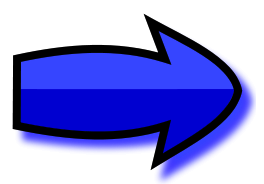 Advanced Memory Instructions
These instructions are useful in moving a large sequence of bytes from one location to another
Also known as string instructions
They make special use of the edi and esi registers
edi contains the default destination
esi contains the default source
The lea instruction
The lea (load effective address) inst. is used to load an address in to the edi and esi registers
In general, lea can be used to load an address in to any register
lea ebx, [ecx + edx*2 + 16]
ebx ← ecx + 2 * edx  + 16
stosd  instruction
The stosd instruction does not have any operands
It saves the value in eax to [edi] (memory location in edi)
If the value of the DF flag in the flags register is 1
 edi ← edi  – 4
If the value in the DF flag in the flags register is 0
edi ← edi + 4
It is a post-indexed addressing mode
lodsd instruction
The lodsd instruction does not have any operands
It saves the value in [esi] to eax (memory location in esi)
If the value of the DF flag in the flags register is 1
 esi ← esi  – 4
If the value in the DF flag in the flags register is 0
esi ← esi + 4
It is a post-indexed addressing mode
Semantics
Example
Explanation
lea reg, mem
stos(b/w/d/q)
lods(b/w/d/q)
movs(b/w/d/q)

std
cld
lea ebx, [esi + edi*2 + 10]
stosd
lodsd
movsd

std
cld
ebx ← esi + edi*2 + 10
[edi] ← eax; edi ← edi + 4 * (−1)DF
eax ← [esi]; esi ← esi + 4 * (−1)DF
[edi] ← [esi] ; esi ← esi + 4 * (−1)DF
edi ← edi + 4 * (−1)DF
DF ← 1
DF ← 0
DF → Direction Flag
Summary of Memory Instructions
movsd : [edi] ← [esi]
Auto increments esi, and edi based on the DF flag
std : Sets the DF flag to 1
cld : Sets the DF flag to 0
What is the value of eax after executing this code snippet?
mov dword [esp+4], 192
lea esi, [esp+4]
lea edi, [esp+8]
movsd
mov eax, [esp+8]
Answer: The movsd instruction transfer 4 bytes from the memory address
specified in esi to the memory address specified in edi. Since we write
192 to the memory address specified in esi, we shall read back the same
value in the last line.
Power of String Instructions
cld           ; DF = 0
	mov ebx, 0    ; initialisation of the loop index
.loop:
	movsd                     ; [edi] <-- [esi]	
       inc ebx                   ; increment the index
       cmp ebx, 10               ; loop condition
       jne .loop
Copy a 10 element array
Starting address of source array in esi
Starting address of destination array in edi
Semantics
Example
Explanation
rep inst
rep movsd
val ← ecx; Execute the movsd instruction
val times; ecx ← 0
The rep prefix
Repeats a given instruction n times
n is the value stored in ecx
cld 	           ; DF = 0
mov ecx, 10       ; Set the count to 10
rep movsd 	; Execute movsd 10 times
Outline
x86 Machine Model
Simple Integer Instructions
Branch Instructions
Advanced Memory Instructions
Floating Point Instructions
Encoding the x86 ISA
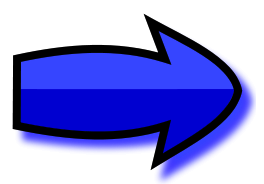 Integer
FP
Constants
registers
registers
Memory
FP Machine Model
There is no direct connection between integer and FP registers
They can only communicate through memory
No way to load floating-point immediates directly
Semantics
Example
Explanation
fld mem

fld reg

fild mem
fld dword [eax]

fld st1

fild dword [eax]
Pushes an FP number stored in [eax] to
the FP stack
Pushes the contents of st1 to the top of
the stack
Pushes an integer stored in [eax] to the
FP stack after converting it to a 32 bit
floating point number
FP Load Instructions
The fld instruction pushes the value of the first operand (register/mem) to the FP stack
The fild instruction pushes an integer stored in memory to the FP stack
Assembler Directives
There are two ways to load an FP immediate
Store its hex representation to memory, and use the fld instruction to bring the value to a FP register.
Use an assembler directive to store the immediate as a constant before the program starts. Then use the fld instruction to transfer the value to the FP stack.
In NASM :
section .data
	 num: dd 2.392
Declares a 32 bit floating-point constant : 2.392 in the data section
Assembler Directives – II
Furthermore, the assembler associates the label num with the memory address that saves 2.392
In the assembly program, we need to write:
fld dword [num]
With this method, we do not have to save the hex (binary) representation of a FP number. The assembler will automatically do it for us.
Semantics
Example
Explanation
fxch reg
fxch st3
Exchange the contents of st0 and st3
fxch
fxch
Exchange the contents of st0 and st1
FP Exchange
Exchanges the contents of two floating point registers
st0 is always one of the FP registers
Semantics
Example
Explanation
fst mem
fst reg
fstp mem
fist mem
fistp mem
fst dword [eax]
fst st4
fstp dword [eax]
fist dword [eax]
fistp dword [eax]
[eax] ← st0
st4 ← st0
[eax] ← st0; pop the FP stack
[eax] ← int(st0)
[eax] ← int(st0); pop the FP stack
FP Store Instruction
The fst instruction saves the value of st0 to memory
The fist instruction converts the FP value to an integer, and than saves it in memory.
With the 'p' suffix, the inst. also pops the FP stack
Example
A 32 bit floating point number is loaded in st0. Convert it to an integer and save its value in eax.

Answer:

fist dword[esp+4]        ; save st0 to [esp+4]
mov eax, [esp+4]
Semantics
Example
Explanation
fadd mem
fadd reg, reg

faddp reg, reg
fiadd mem
fadd dword [eax]
fadd st0, st1

faddp st1, st0
fiadd dword [eax]
st0 ← st0 + [eax]
st0 ← st0 + st1 (one of the registers has
to be st0)
st1 ← st0 + st1; pop the FP stack
st0 ← st0 + float([eax])
Variants of the FP add instruction
NASM 
specific
fadd adds two FP numbers
faddp additionally pops the stack
fiadd adds an integer in the first memory operand to st0
Semantics
Example
Explanation
fsub mem
fmul mem
fdiv mem
fsub dword [eax]
fmul dword [eax]
fdiv dword [eax]
st0 ← st0 - [eax]
st0 ← st0 * [eax]
st0 ← st0 / [eax]
Subtraction, Multiplication, Division
fsub, fmul, fdiv  have exactly the same form (variants) as the fadd instruction
Example: Arithmetic Mean
Compute the arithmetic mean of two integers stored in eax and ebx. Save the result (in 64 bits) in esp+4.  Assume that the memory address, two, contains the constant 2.

Answer:

; load the inputs to the FP stack
mov [esp], eax
mov [esp+4], ebx
fild dword [esp]
fild dword [esp+4]

fadd st0, st1            ; compute the sum
fdiv dword [two]         ; arithmetic mean

fstp qword [esp+4]       ; save the result to [esp+4]
                         ; used the qword identifier    
                         ; for specifying 64 bits
Instructions for Special Functions
Semantics
Example
Explanation
fabs
fsqrt
fcos
fsin
fabs
fsqrt
fcos
fsin
st0 ← |st0|
st0 ← √st0
st0 ← cos(st0)
st0 ← sin(st0)
Example: Geometric Mean
Compute the geometric mean of two integers stored in eax and ebx. Save the result (in 64 bits) in esp+4.  

Answer:

; load the inputs to the FP stack
mov [esp], eax
mov [esp+4], ebx
fild dword [esp]
fild dword [esp+4]

fmul st0, st1            ; compute the product
fsqrt                    ; geometric mean

fstp qword [esp+4]       ; save the result to [esp+4]
                         ; used the qword identifier    
                         ; for specifying 64 bits
Semantics
Example
Explanation
fcomi reg, reg

fcomip reg, reg
fcomi st0, st1

fcomi st0, st1
compare st0 and st1, and set the eflags
register (first register has to be st0)
compare st0 and st1, and set the eflags
register; pop the FP stack
Compare Instructions
The fcomi instruction compares the values of two FP registers and sets the flags
NOTE : It sets the flags for unsigned comparison
Example
Compare sin(2θ) and 2sin(θ)cos(θ). Verify that they have the same value for any given value of θ. Assume that θ is stored in the data section at the label theta, and the threshold for floating point comparison is stored at label threshold. Save the result in eax (1 if equal, and 0 if unequal).
Answer:
; compute sin(2*theta), and save in [esp]
fld dword [theta]
fadd st0, st0             ; st0 = theta + theta
fsin
fstp dword [esp]          ; store the value

                          ; compute (2*sin(theta)*cos(theta))
fld dword [theta]
fst st1			; st1 = st0 = theta
fsin			; st0 = sin(theta)
fxch			; swap st0 and st1 (st1=sin(theta))
fcos 	                 ; st0 = cos(theta)
fmul st0, st1            ; st0 = sin(theta) * cos (theta)
fadd st0, st0            ; st0 = st0 + st0
Example – II
; compute the modulus of the difference
fld dword [esp]        ; load (sin(2*theta))
fsub st0, st1    	      ; st0 = sin(2*theta)- 2*sin(theta)cos(theta) 	      
fabs		

; compare
fld dword [threshold]
fcomi st0, st1         ; compare
ja .equal	      ; threshold > difference (a for above)  	
mov eax, 0	      ; else not equal
jmp .exit      

.equal:
	mov eax, 1    ; values are equal
.exit:
Semantics
Example
Explanation
ffree reg
finit
ffree st4
finit
Free st4
Reset the status of the FP unit including
the FP stack and registers
Stack Cleanup Instructions
Outline
x86 Machine Model
Simple Integer Instructions
Branch Instructions
Advanced Memory Instructions
Floating Point Instructions
Encoding the x86 ISA
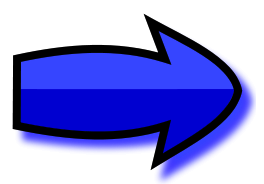 Opcode
Prefix
Immediate
Displacement
SIB
ModR/M
1-4 bytes
1/2/4 bytes
1-3 bytes
1 byte
1 byte
1/2/4 bytes
(optional)
(optional)
(optional)
(optional)
(optional)
Overview of Instruction Encoding
The 1-4 byte prefix specifies an optional prefix
Examples :
Can be used to specify the rep prefix
The lock prefix is used to specify that an instruction executes atomically in a multiprocessor system
3
3
2
Reg
R/M
Mod
The ModR/M Byte
Determines the addressing modes of the operands
Mod bits : (addressing mode of one of the operands)
00 → Register indirect addressing mode
01 → Indirect addressing mode with 1 byte displacement
10 → Indirect addressing mode with 4 byte displacement
11 → Register direct addressing mode
The ModR/M Byte – II
The Reg field specifies the register operand (if necessary)
The Mod and R/M bits determine the format of the memory operand (if it exists)
If R/M = 100 , we get the scale index and base from the subsequent SIB byte
Scale Index Base
3
2
3
Scale
Index
Base
There are four values of the scale : 00 (1), 01 (2), 10 (4), 11 (8)
Both the index and base are 3 bits each, and follow the register encoding scheme
Some rules :
esp cannot be an index
The offset in the memory address can only be specified in the displacement field
Register Encoding
** If the R/M bits are 100 , then we use the SIB byte
** If Mod = 00, and R/M = 101 (ebp), we use memory direct addressing      The 32 bit displacement is used as the memory address
Example
Encode the instruction: add ebx, [edx + ecx*2 + 32]. Assume that the opcode
for the add instruction is 0x03.
 
Answer:
Let us calculate the value of the ModR/M byte. In this case, our displacement fits within 8 bits. Hence, we can set the Mod bits equal to 01 (corresponding to an 8 bit displacement). We need to use the SIB byte because we have a scale and an index. Thus, we set the R/M bits to 100. The destination register is ebx. Its code is 011. Thus, the ModR/M byte is : 01 011 100  (0x5C)

Now, let us calculate the value of the SIB byte. The scale is equal to 2 (01). The index is ecx(001), and the base is edx (010). Hence, the SIB byte is: 01 001 010 = 0x4A. 

The last byte is the displacement, which is equal to 0x20.

Thus, the encoding of the instruction is : 03 5C 4A 20 (in hex)
THE END